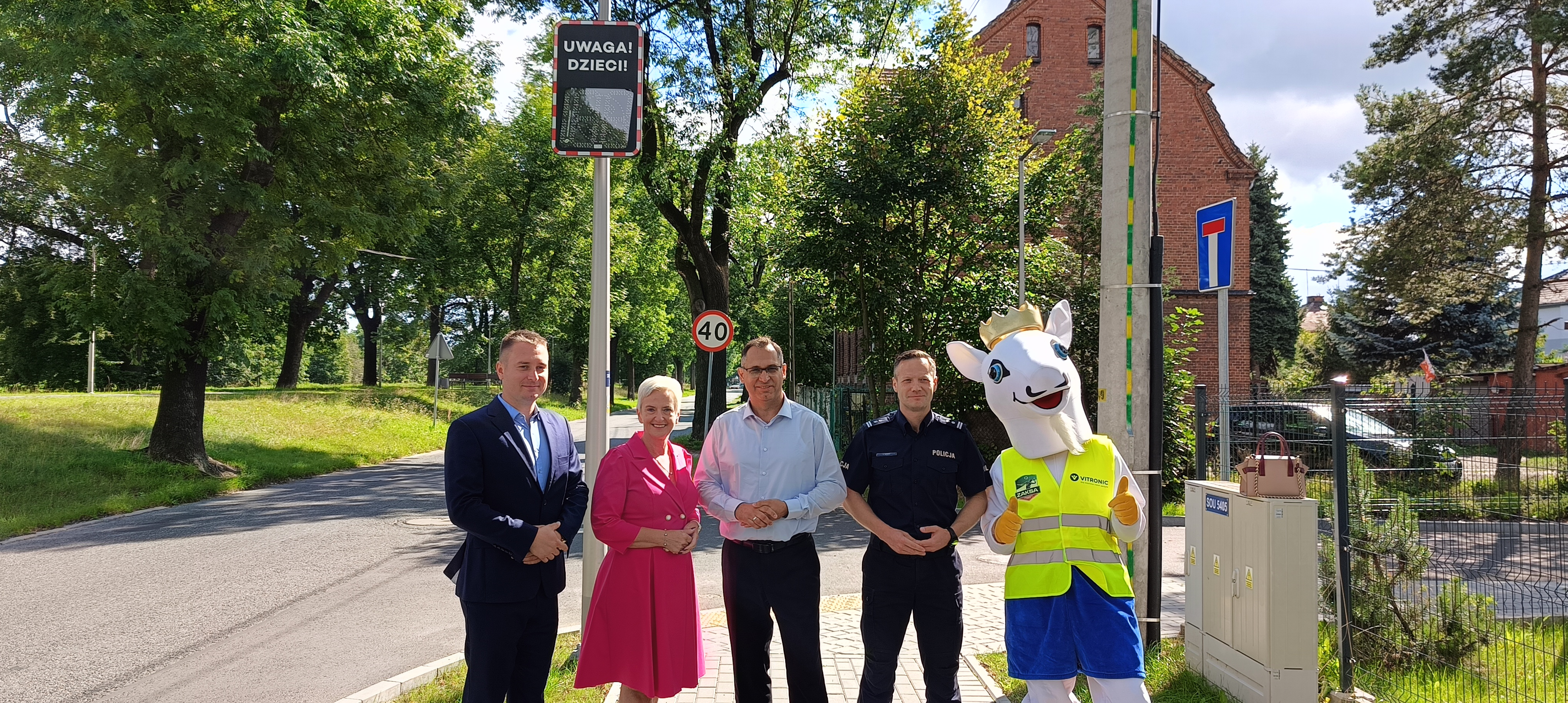 Bezpieczna droga do szkoły
Podsumowanie
1
25.09.2023
1
Ilość pojazdów (tablica w trybie zbierania danych)
2
[Speaker Notes: Alternative]
Ilość pojazdów (tablica aktywna)
3
[Speaker Notes: Alternative]
Średnie prędkości km/h
4
[Speaker Notes: Wie macht Vitronic das]
Maksymalne prędkości
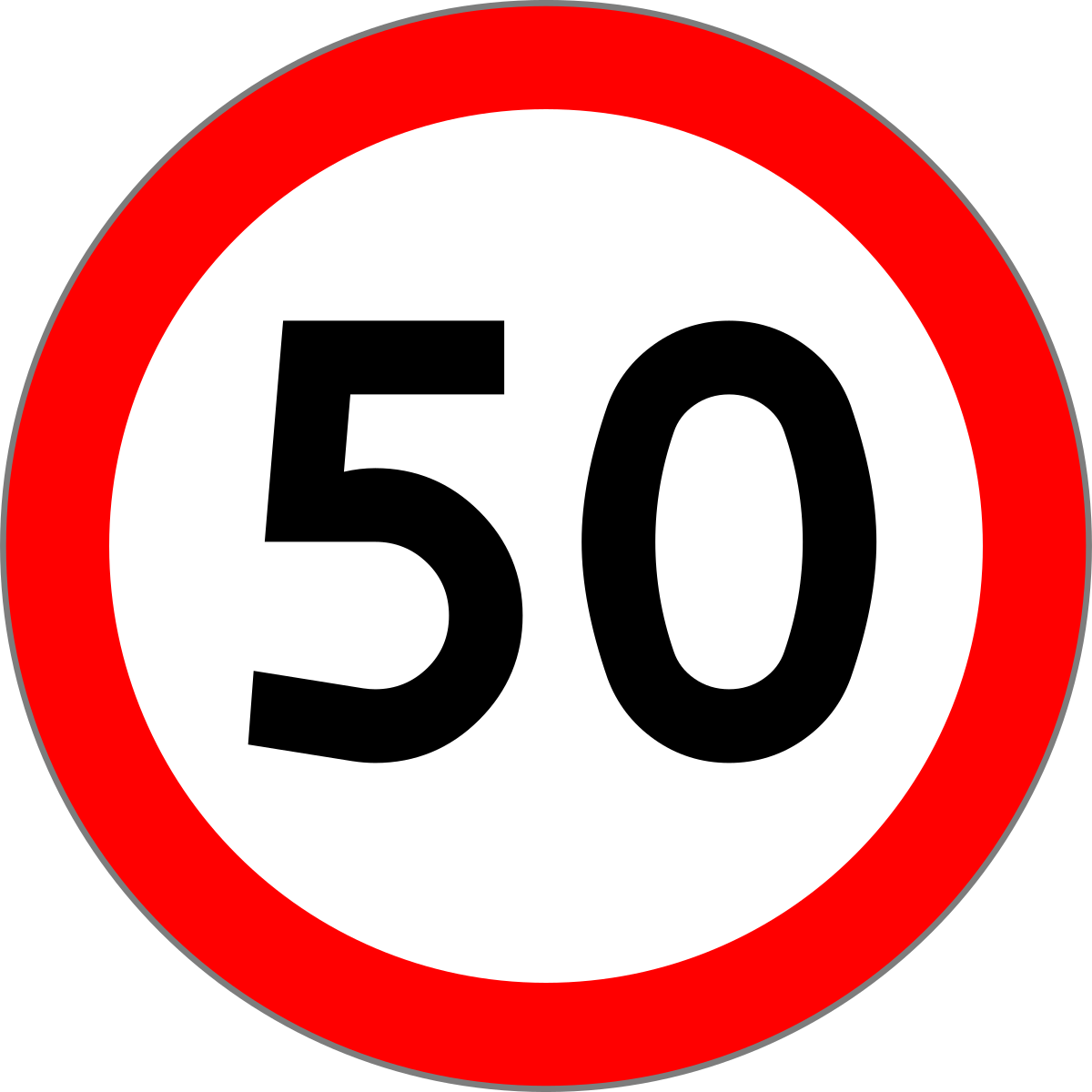 Cisowa – 129 km/h
  
Kłodnica – 100 km/h
  
Damrota – 95 km/h
  

Cisek – 91 km/h
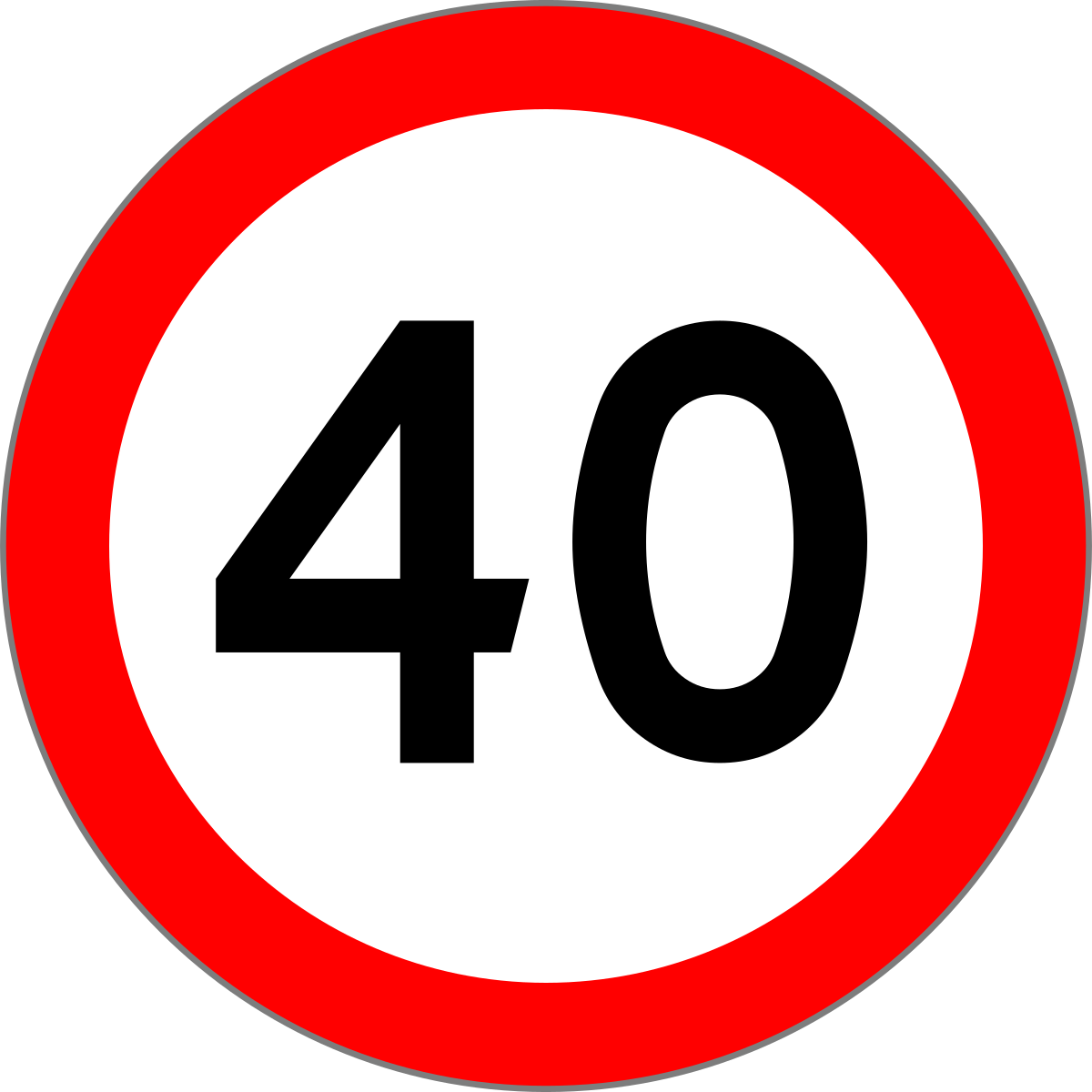 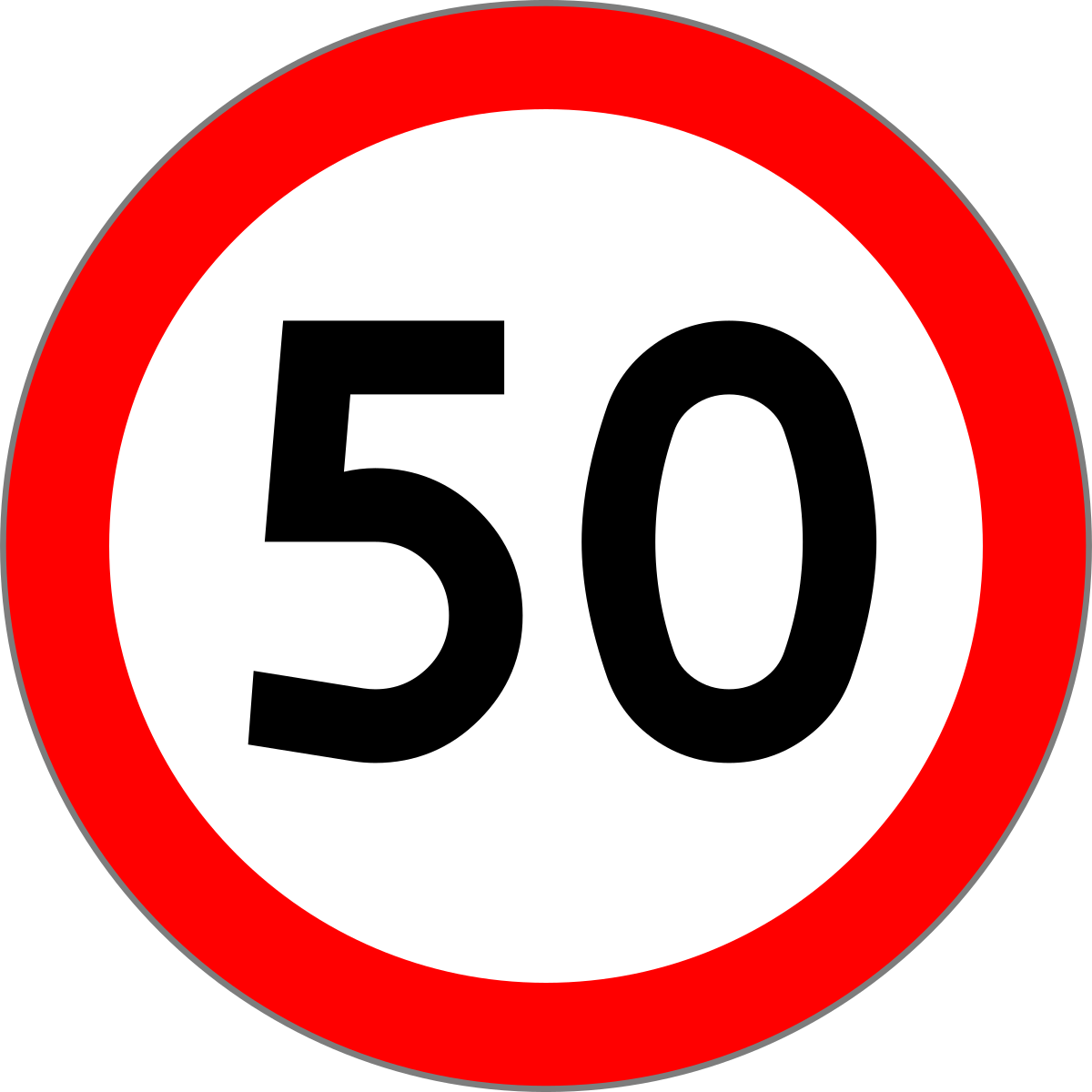 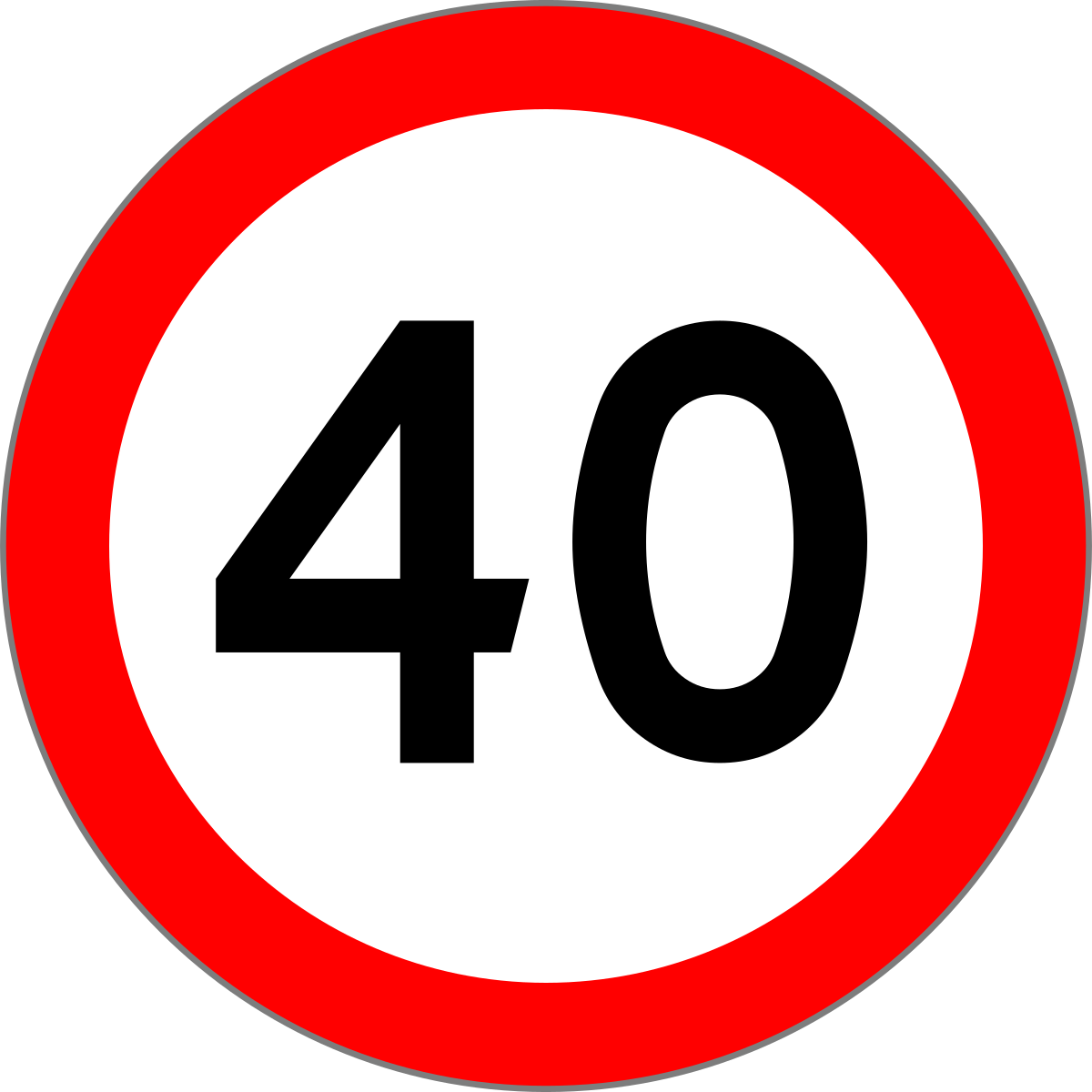 5
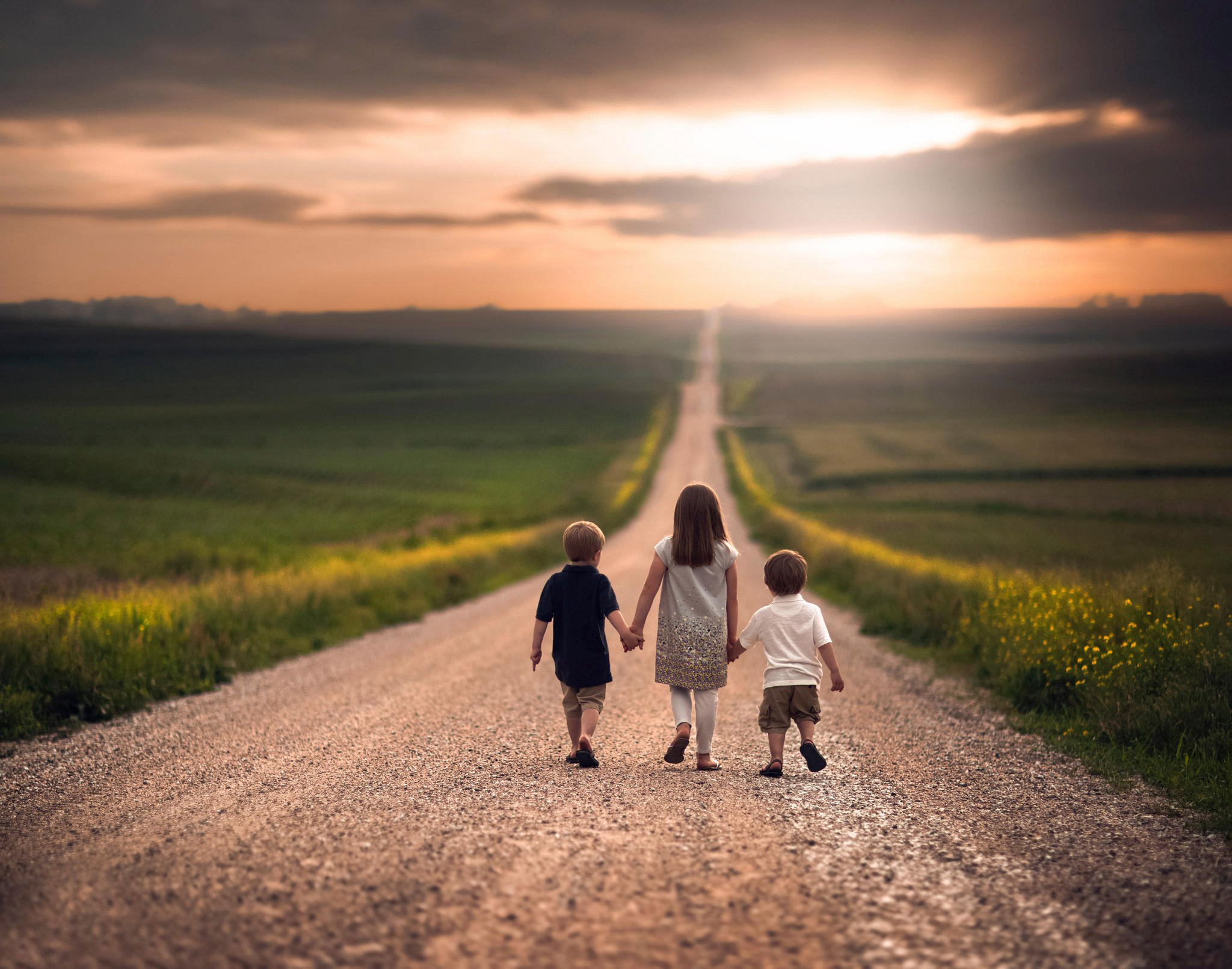 Bezpieczeństwo ruchu drogowego jest naszym wspólnym celem
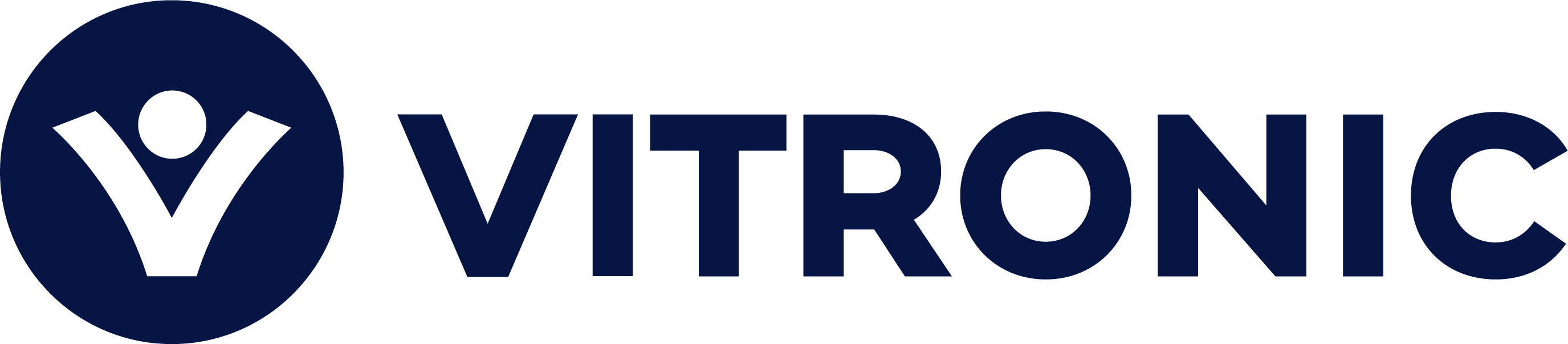 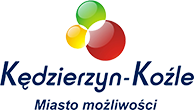 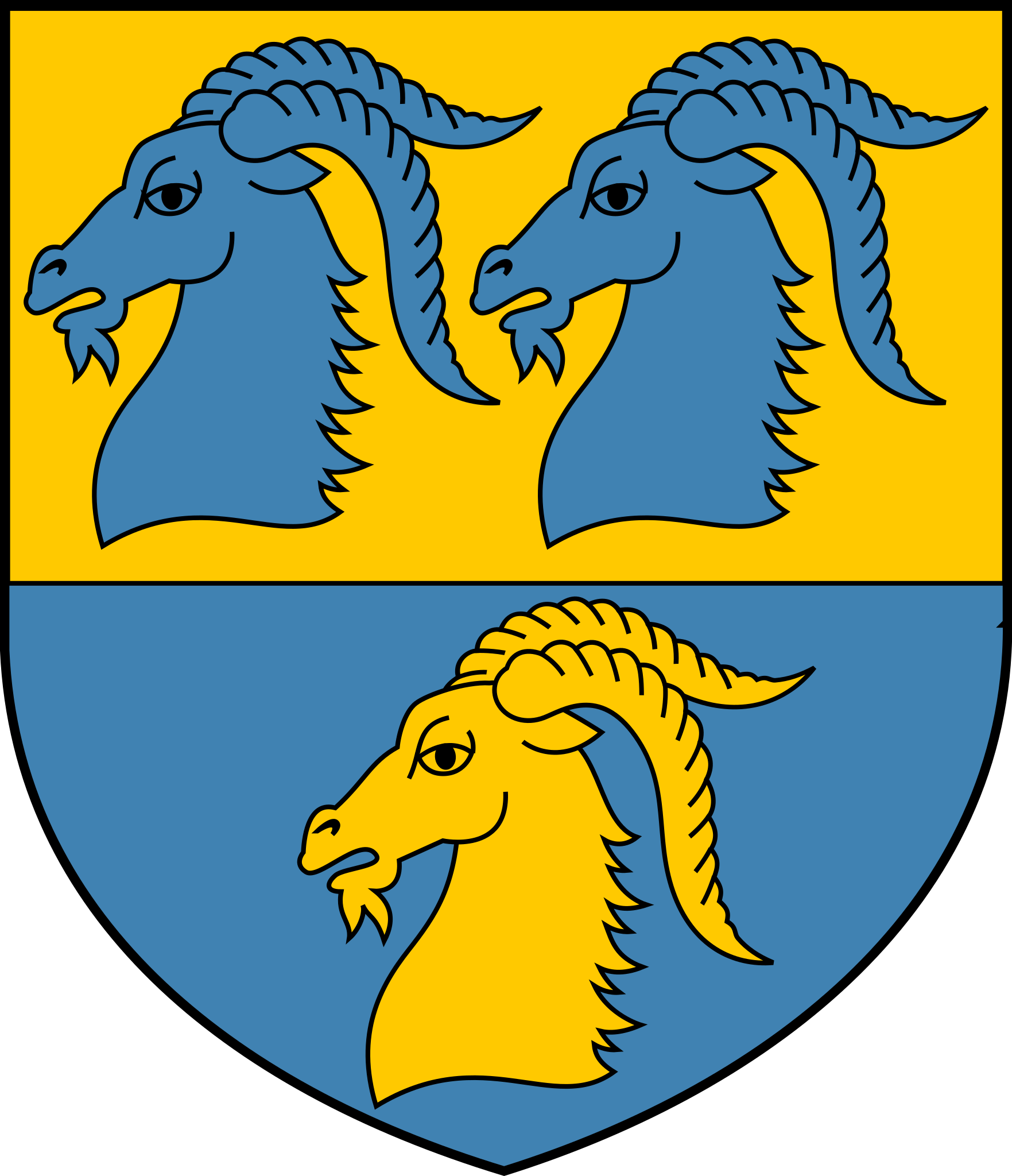 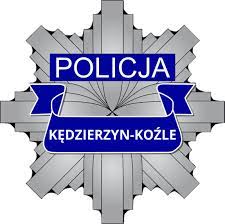 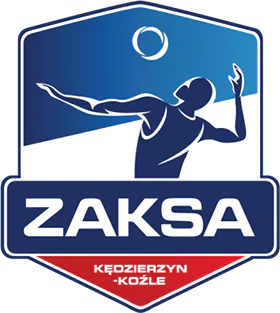 www.bezpiecznedrogi.com.pl